স্বা   গ   ত   ম
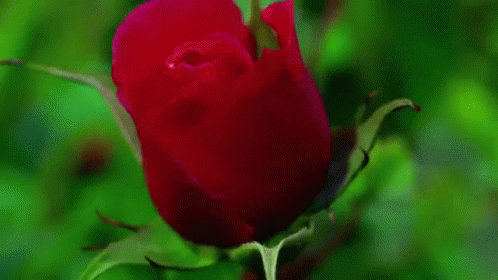 পরিচিতি
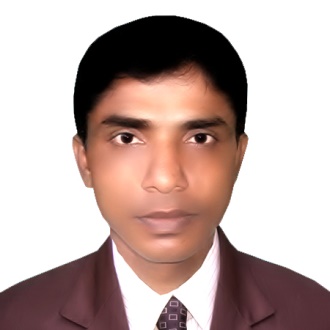 শ্রেণিঃ ১০ম
বিষয়ঃ সাধারন গণিত 
অধ্যায়ঃ চতুর্দশ
পাঠঃ প্রতিসমতা
তারিখঃ 01 /11/২০১৯খ্রি.
মোঃ জয়নাল আবেদীন 
সহকারি শিক্ষক 
গঙ্গার হাট এম এ এস উচ্চ বিদ্যালয় 
মোবাইলঃ ০১৭৫১০৩৮১৯১
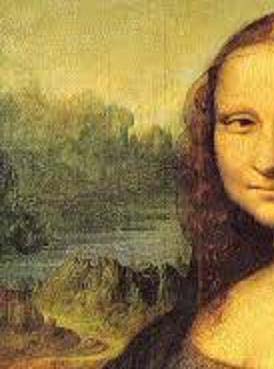 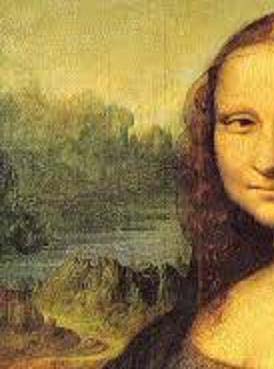 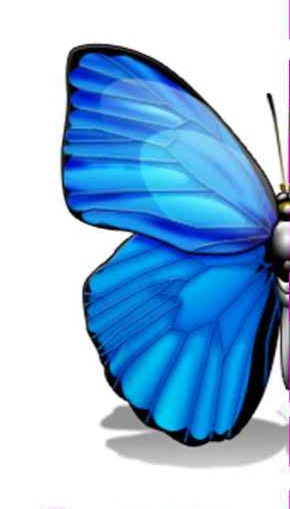 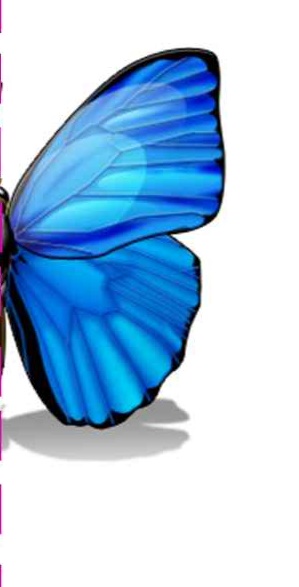 প্রতিসমতা
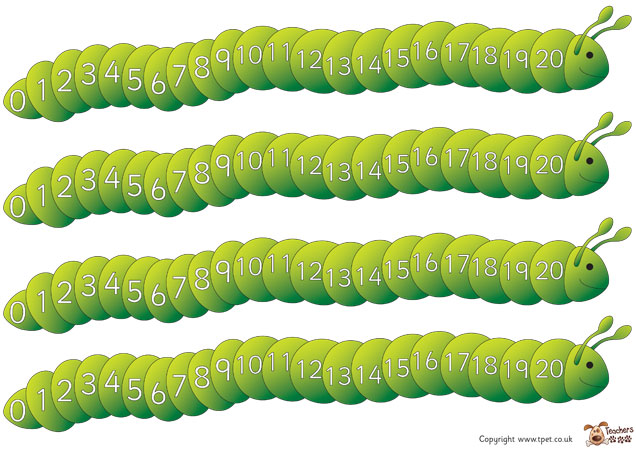 এই পাঠ শেষে শিক্ষার্থীরা . . .
১। প্রতিসমতার ধারণা ব্যাখ্যা করতে পারবে।
২। বাস্তব উপকরণের সাহায্যে রেখার প্রতিসমতা যাচাই করতে পারবে ।

3। বাস্তব উপকরণের সাহায্যে  ঘূর্ণন প্রতিসমতা যাচাই করতে পারবে ।
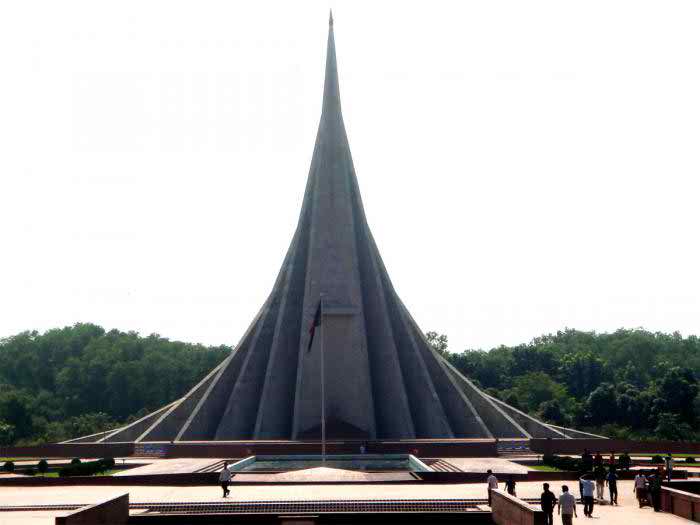 o
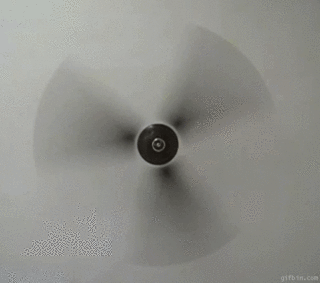 তিন মাত্রার ঘূর্ণন প্রতিসমতা
চার মাত্রার ঘূর্ণন প্রতিসমতা
জোড়ায় কাজ
রেখা প্রতিসমতা ও ঘূর্ণন প্রতিসমতা চিত্র একে দেখাও।
দলীয় কাজ
বেলি
শাপলা
গোলাপ
জবা
প্রত্যেক দল
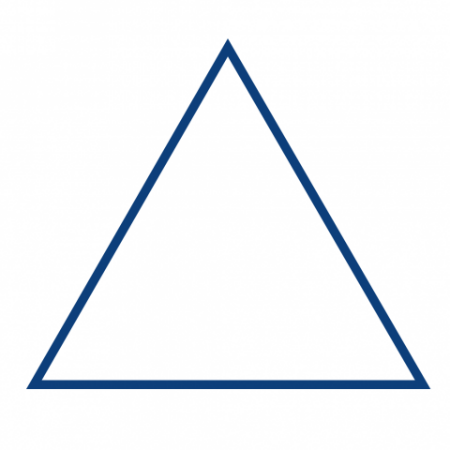 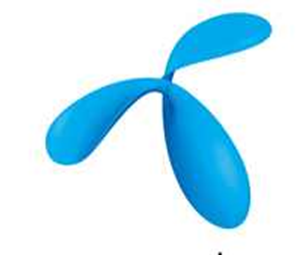 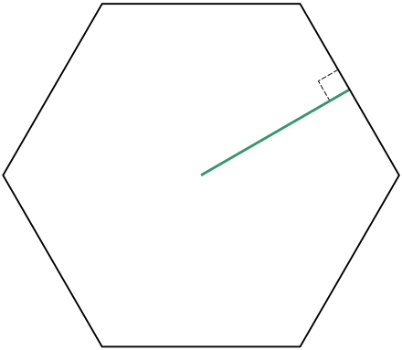 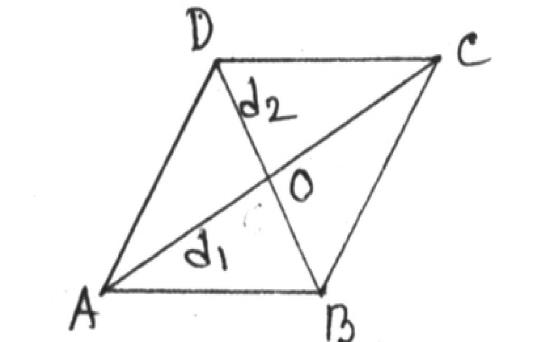 প্রতিসমতা রেখার সংখ্যা নির্ণয় কর
মূল্যায়ণ
১। প্রতিসমতা কি? 
২।  প্রতিসমতা কত প্রকার ও কি কি ?
বাড়ির কাজ
ইংরেজি বর্ণমালার যে সকল বর্ণের প্রতিসাম্য রেখা রয়েছে সেগুলো লিখে প্রতিসাম্য রেখা চিহ্নিত কর।
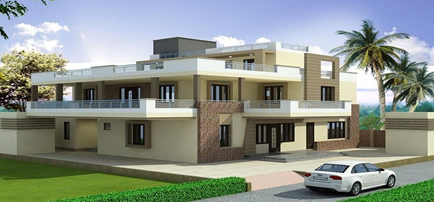 সবাই ভাল থেকো
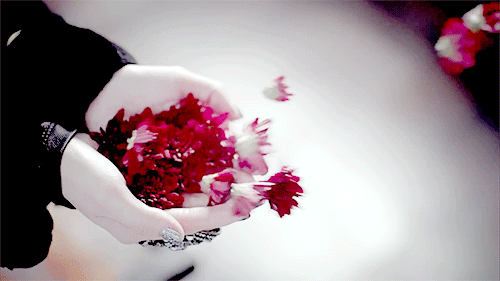 ধ
ন্য
বা
দ